JEHO
TVOJ
MÔJ
Zámená
JEJ
ICH
NÁŠ
VÁŠ
Prečítajte si text a odpovedzte na otázky
Po našej ulici sa včera potuloval opustený a krívajúci psík. Zavolala som naň a on ku mne rezko pribehol. V jeho očiach bola prosba. Spýtala som sa mojej mamy, či si ho môžem nechať. Jej odpoveď bola záporná. Rovnako odpovedali aj mamy mojich spolužiačok. Dohodli sme sa, že sa oň budeme potajme starať. Pár dní sme ho kŕmili, no potom ho zrazu nebolo. Nikto nás neprezradil, našiel ho však jeho vlastný majiteľ. 
Otázky:
Kto je rozprávačom príbehu? 
Súhlasila mama s tým, aby si psíka nechali? 
Čo sa nakoniec stalo s nájdeným psíkom?
V texte nájdite a podčiarknite osobné základné zámená.
Akým slovným druhom sú vyznačené slová?
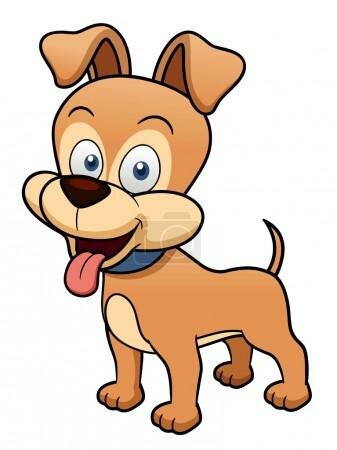 Prečítajte si text a odpovedzte na otázky
Po našej ulici sa včera potuloval opustený a krívajúci psík. Zavolala som naň a on ku mne rezko pribehol. V jeho očiach bola prosba. Spýtala som sa mojej mamy, či si ho môžem nechať. Jej odpoveď bola záporná. Rovnako odpovedali aj mamy mojich spolužiačok. Dohodli sme sa, že sa oň budeme potajme starať. Pár dní sme ho kŕmili, no potom ho zrazu nebolo. Nikto nás neprezradil, našiel ho však jeho vlastný majiteľ. Otázky:
Kto je rozprávačom príbehu? 
Súhlasila mama s tým, aby si psíka nechali? 
Čo sa nakoniec stalo s nájdeným psíkom?
V texte nájdite a podčiarknite osobné základné zámená.
Akým slovným druhom sú vyznačené slová?
Dievča
Nie
Našiel ho jeho majiteľ
Osobné privlastňovacie zámená
Zopakujte si, čo už viete o zámenách
Plnovýznamový slovný druh
Ohybný slovný druh
Zastupujú iné slovné druhy
Zámená
Privlastňovacie
Základné
Osobné zámená
Osobné privlastňovacie zámená
Niekomu (alebo niečomu) čosi privlastňujú (môj, tvoj, jeho/jej, náš, váš, ich). Vyjadrujú vlastnícky/príbuzenský vzťah.
Sú ohybné (skloňujú sa) okrem zámen jeho, jej, ich – tie sú neohybné.
JEHO
MÔJ
NÁŠ
ICH
JEJ
TVOJ
VÁŠ
Zámená môj, tvoj, náš a váš menia svoju podobu v závislosti od toho, akého rodu a v akom čísle je podstatné meno, ku ktorému sa viažu (napr. môj bicykel, moja lopta, moje auto, moji kamaráti, moje kamarátky).
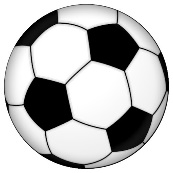 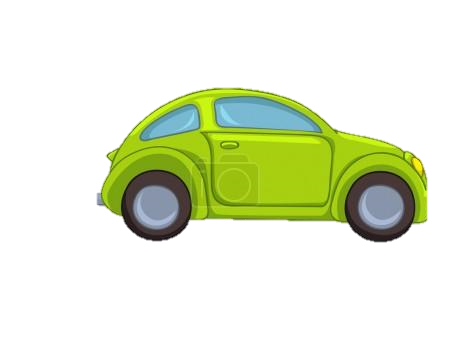 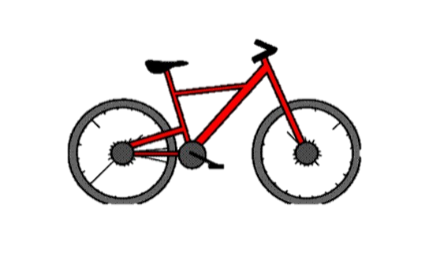 N	môj bicykel
G	môjho bicykla
D	môjmu bicyklu
A	môj bicykel
L	mojom bicykli
I	mojím bicyklom
N	moja lopta
G	mojej lopty
D	mojej lopte
A	moju loptu
L	mojej lopte
I	mojou loptou
N	moje auto
G	môjho auta
D	môjmu autu
A	moje auto
L	mojom aute
I	mojím autom
Zámená môj, tvoj, náš a váš píšeme iba v inštrumentáli jednotného čísla(muž. a str. rod) stále s dlhým -í- !!!
Napr.: s mojím kamarátom, s tvojím bratom, s naším otcom, s vaším susedom. 
Ale: dám mojim rodičom, poviem tvojim súrodencom, požičiame našim susedom – všade je už krátke -i-.
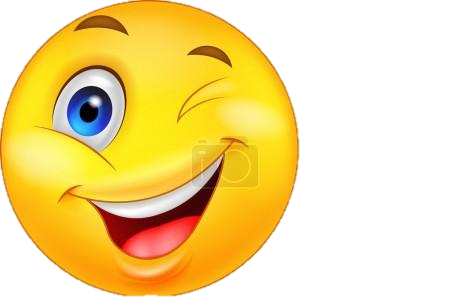 Do zámen doplňte i/í. 
a) Dnes som cestovala s tvoj__m bratom. 
b) Hneď som to musel povedať naš___m rodičom. 
c) Darovala som to moj__m súrodencom. 
d) Videli sme ťa na prechádzke s vaš__m psom. 
e) Toto krmivo sme doniesli vaš__m psom. 
f) S moj__m najlepším kamarátom sa nikdy nenudím.
í
i
i
í
i
í
Tvary zámen jeho, jej, ich môžeme nájsť aj v niektorých pádoch základných zámen (od zámen on, ona, oni, ony) – v tom prípade sa skloňujú, ale ak sú to privlastňovacie zámená, sú nesklonné. 
Vo vete by sme mali vedieť rozlíšiť základné zámená od privlastňovacích.
Privlastňovacie zámená – otázky: Čí? Čia? Čie? – vyjadrujú, že niečo niekomu patrí/ medzi niekým je nejaký vzťah.
Jeho som tam nevidela.
Zámeno jeho je v tomto prípade základné – od zámena on – koho som tam nevidela = jeho.
Ide o akuzatív zámena on.
Toto je jeho auto. 
Zámeno jeho je v tomto prípade privlastňovacie = Čie auto tam je? 
Zámeno vyjadruje, že auto niekomu patrí.
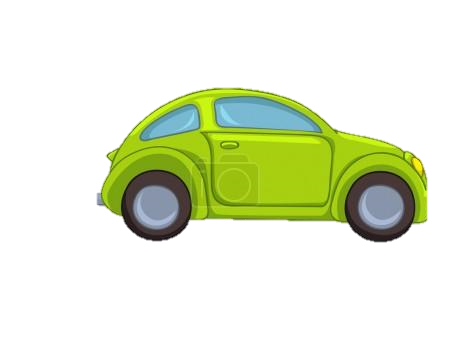 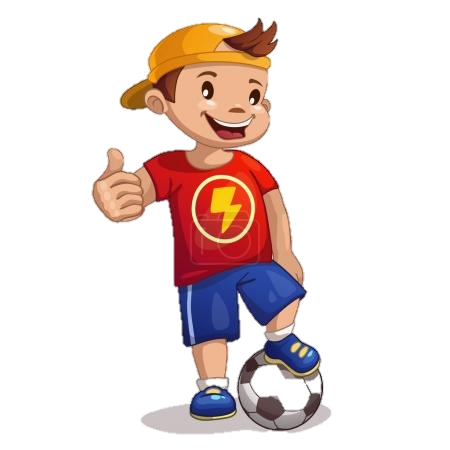 Základné/privlastňovacie
Určte druh podčiarknutého zámena:
Nikto ich nepočúval. 
Nepočúvali sme ich reči. 
Toto je jej kniha.
Pred ich domom zoťali strom.
Podarovali sme jej fotoaparát. 
Jeho to netrápi. 
Požičali sme si jeho bicie.
základné zámeno
privlastňovacie zámeno
privlastňovacie zámeno
privlastňovacie zámeno
základné zámeno
základné zámeno
privlastňovacie zámeno
Ďakujem za pozornosť 